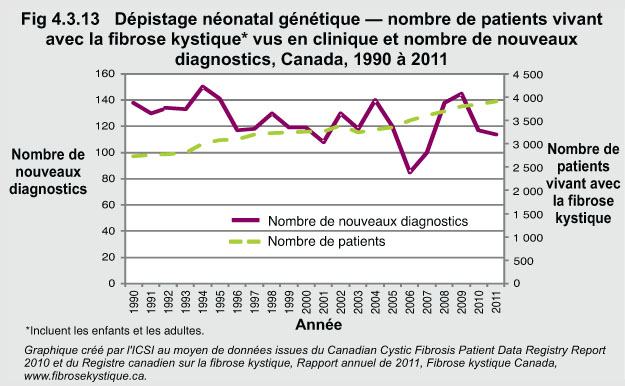 [Speaker Notes: En 2011, 114 Canadiens ont reçu un diagnostic de fibrose kystique. Les chiffres étaient moindres de 2004 à 2006, mais ont augmenté de 2007 à 2009. Cette augmentation pourrait être attribuable en partie à l’introduction de programmes de dépistage néonatal dans plusieurs provinces. En 2011, 3 913 personnes atteintes de la fibrose kystique étaient suivies dans des cliniques spécialisées et, de ce groupe, 1 675 avaient moins de 18 ans.]